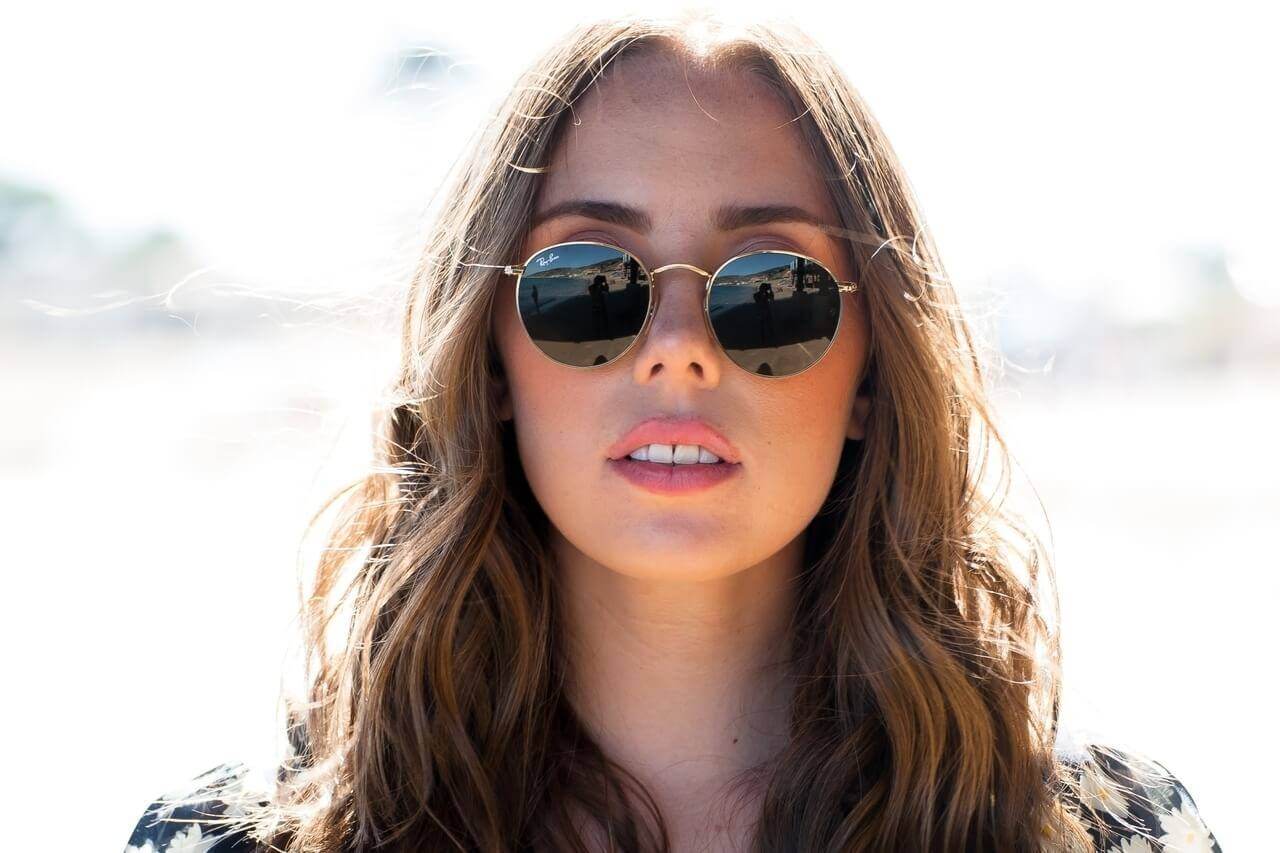 PAUL
ANDERSON
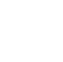 +880101010
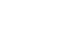 paulandrson@gmail.com
www.website.com
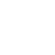 WEB DEVELOPER
123456 street road
Dhaka, Bangladesh
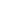 JOB EXPERIENCES
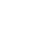 BLUESKEY DEVELOPER TEA-USA
SENIOR
WEB DEVELOPER
Lorem ipsum dolor sit amet, consectetur adipiscing elit. In sem nulla, mattis non condimentum in, placerat id urna. Morbi sit amet massa non felis ultricies tincidunt ac egestas leo. Curabitur tristique auctor leo id molestie.
Feb 2012 - June 2013
DIAMOND DEVS TEAM-UK
LEAD
WEB DEVELOPER
Lorem ipsum dolor sit amet, consectetur adipiscing elit. In sem nulla, mattis non condimentum in, placerat id urna. Morbi sit amet massa non felis ultricies tincidunt ac egestas leo. Curabitur tristique auctor leo id molestie.
Aug 2013 - June 2014
DIAMOND DEVS TEAM-UK
WORDPRESS
GURU
Lorem ipsum dolor sit amet, consectetur adipiscing elit. In sem nulla, mattis non condimentum in, placerat id urna. Morbi sit amet massa non felis ultricies tincidunt ac egestas leo. Curabitur tristique auctor leo id molestie.
May 2014 - Ongoing
EDUCATION
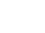 SOUTH CALIFORNIA STANDARD COLLEGE (SCSC)
BACHELOR
OF SCIENCE DEGREE
Lorem ipsum dolor sit amet, consectetur adipiscing elit. In sem nulla, mattis non condimentum in, placerat id urna. Morbi sit amet massa non felis.
Feb 2002 - June 2008
NORTH - SOUTH UNIVERSITIES
MASTER
OF SCIENCE DEGREE
Lorem ipsum dolor sit amet, consectetur adipiscing elit. In sem nulla, mattis non condimentum in, placerat id urna. Morbi sit amet massa non felis.
Sep 2008 - Jan 202011
PRO SKILLS
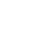 REFERENCES
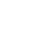 THE COMPANY NAME
WILLIAM SMITH
HTML
CEO.FOUNDER
Lorem ipsum dolor sit amet, consectetur adipiscing elit. In sem nulla, mattis non condimentum in, placerat id urna.
CSS
JQUERY
THE COMPANY
DAVID MILLER
WORDPRESS
CHAIRMEN
Lorem ipsum dolor sit amet, consectetur adipiscing elit. In sem nulla, mattis non condimentum in, placerat id urna.
JOOMLA
PHOTOSHOP
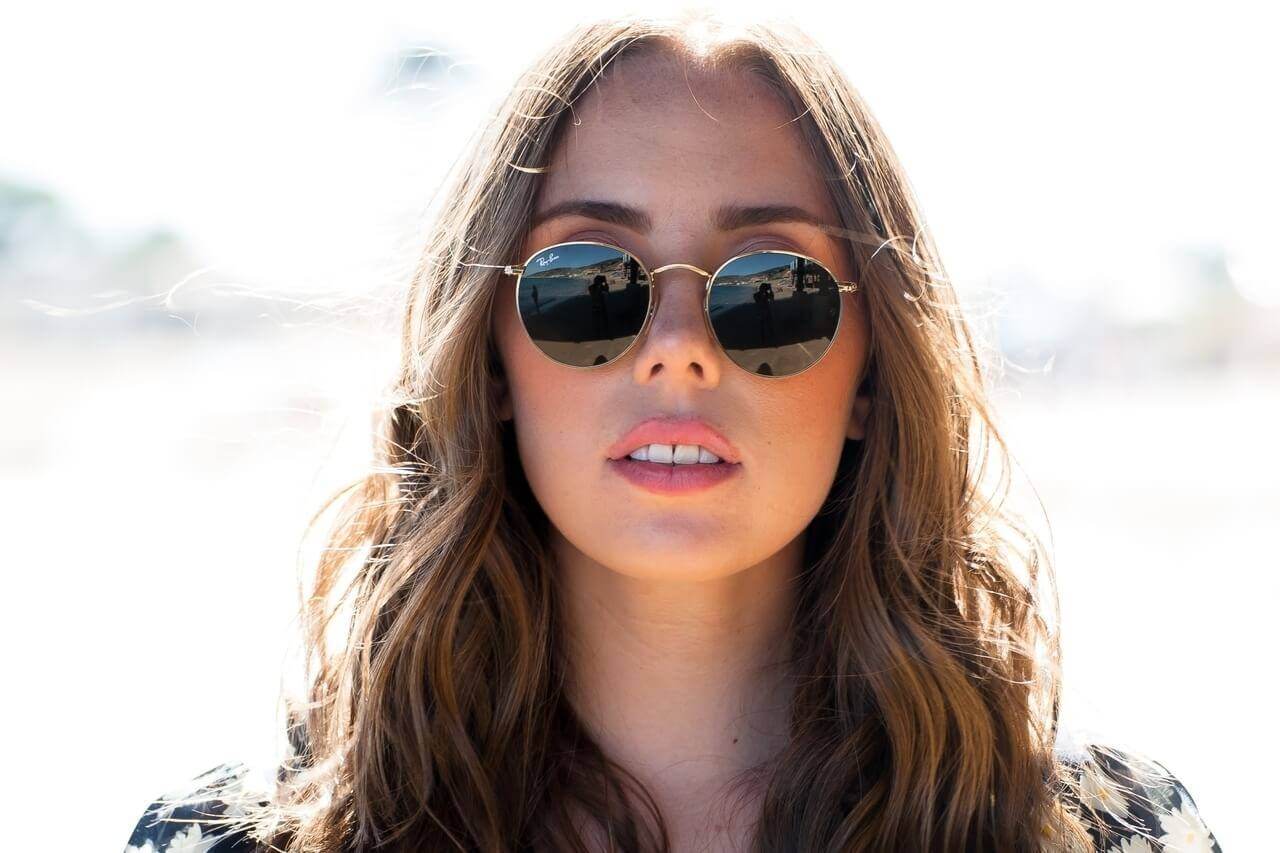 PAUL
ANDERSON
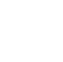 +880101010
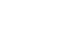 paulandrson@gmail.com
www.website.com
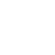 WEB DEVELOPER
123456 street road
Dhaka, Bangladesh
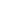 COVER LETTER
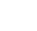 DATE:
Dear sir
24/04/2017
Lorem ipsum dolor sit amet, consectetur adipiscing elit. In sem nulla, mattis non condimentum in, placerat id urna. Morbi sit amet massa non felis ultricies tincidunt ac egestas leo. Curabitur tristique auctor leo id molestie.
TO:
Lorem ipsum dolor sit amet, consectetur adipiscing elit. In sem nulla, mattis non condimentum in, placerat id urna. Morbi sit amet massa non felis ultricies tincidunt ac egestas leo. Curabitur tristique auctor leo id molestie. Vestibulum ante ipsum primis in faucibus orci luctus et ultrices posuere cubilia curae; Fusce convallis efficitur sapien, at tempor turpis. Integer non sapien ut lectus viverra lobortis. Aliquam pulvinar molestie suscipit. Vivamus tincidunt sapien ut risus fermentum sollicitudin. Morbi non tellus sit amet est porta condimentum. Curabitur lorem felis, laoreet non laoreet ac, egestas eget dui. Mauris vehicula quis nibh vitae mattis. Suspendisse rutrum scelerisque eros, sed ornare leo cursus in. Etiam finibus ornare massa quis molestie. Suspendisse elementum finibus velit. Cras quis metus ut orci sagittis aliquet a vitae velit. Suspendisse potenti. Pellentesque habitant morbi tristique senectus et netus et malesuada fames ac turpis egestas. Nunc et laoreet nibh. Donec nisl nunc, rutrum et dui dictum, ultricies posuere leo. Duis et erat odio. Praesent porttitor, mi vel consectetur hendrerit, purus tortor laoreet velit, non tincidunt dolor ex et erat. Curabitur convallis hendrerit nisi, eget sodales felis laoreet sed. Vestibulum purus nibh, malesuada sed vulputate at, tristique porttitor dui. Nunc mi neque, pulvinar eget nulla ac, molestie faucibus augue. Aliquam erat volutpat. Sed dapibus, nibh quis dictum imperdiet, metus nisi luctus augue.
James Williamson
CEO, Founder
FROM:
Paul Anderson
Web Designer
Lorem ipsum dolor sit amet, consectetur adipiscing elit. In sem nulla, mattis non condimentum in, placerat id urna. Morbi sit amet massa non felis ultricies tincidunt ac egestas leo. Curabitur tristique auctor leo id molestie.
Sincerely
Paul Andreson